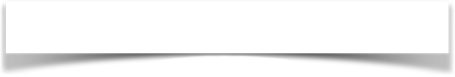 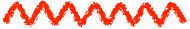 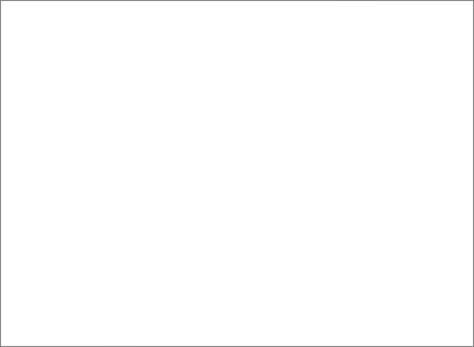 Short-term
Stability
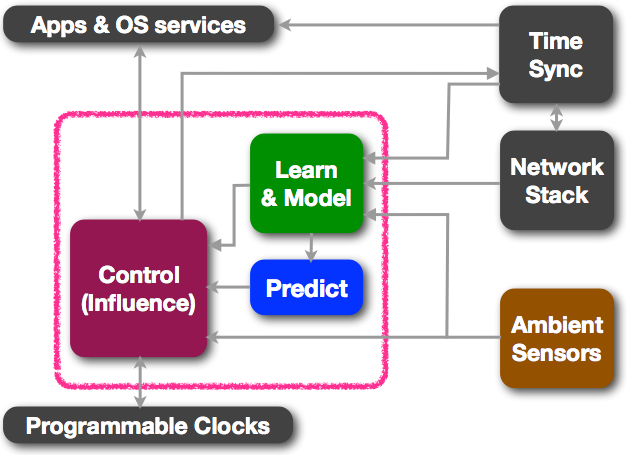 QoT = f (clock sources, network, ambient)
Τ1 { 2,2,5 .. }
Deadline Miss
Apps
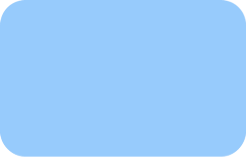 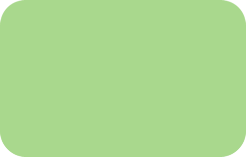 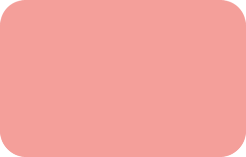 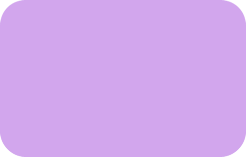 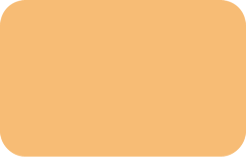 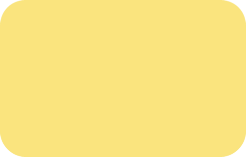 Time-based
Services
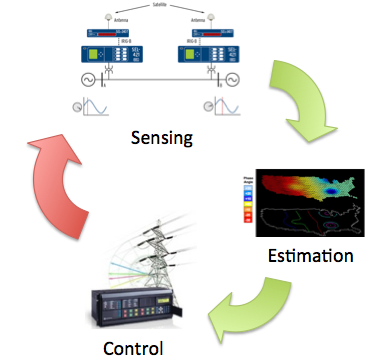 Time-related
APIs
Time-aware
Applications
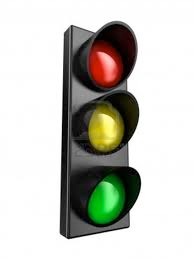 Scheduling
Queue
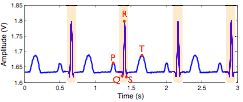 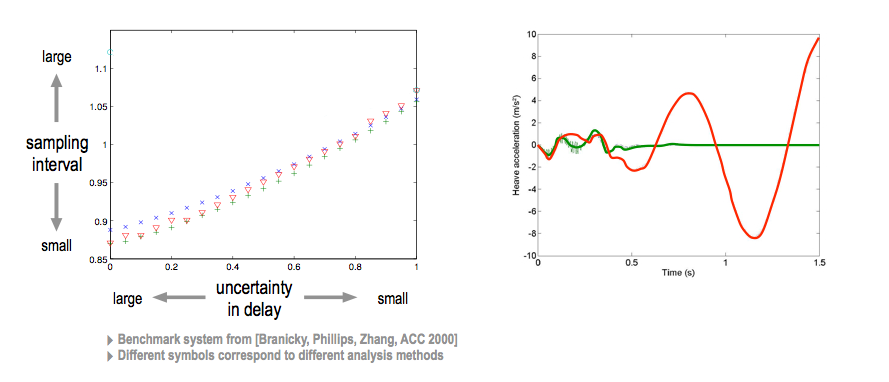 adaptation
Rise & Fall Time
Long-term
Stability
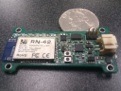 ROSELINE: Enabling Robust, Secure and Efficient Knowledge of Time Across the System Stack
Τ2 { 2,2,5 .. }
Normal Flow Resumes
Normal Prog. Flow
Τn { 2,2,5 .. }
Ultra-low Power WirelessSensors for mHealth
Accurate UnderwaterLocation Sensing
Robust Control ofDistributed Systems
Real-time StructuralHealth Monitoring
Secure SmartElectrical Grids
Spectrum-efficientWireless Devices
e.g. Δ
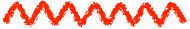 Jitter
Stabilization
Time
OS
Signal Handler
Admission Control
adaptation
Temporal Failure Handlers
N/W
Sync
e.g. f, J
Time
Measurement
Frequency
Drive Strength
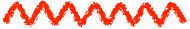 Hardware
Power
adaptation
Clock
Distribution
Award # CNS-1329755 (UCLA), CNS-1329644 (CMU),CNS-1329644 (UCSD), and CNS-1329650 (UCSB)
Type: Frontier; Start Date: June 2014
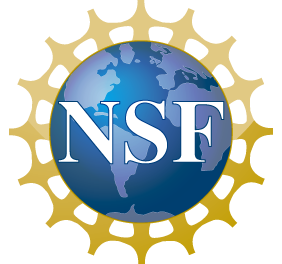 e.g. f, J, Tsu
Clock Generation
Clock Generator
adaptation
Oscillator
PI: Mani Srivastava (UCLA)
Co-Investigators: Rajesh Gupta (UCSD), Joao Hespanha (UCSB), Sudhakar Pamarti (UCLA),Neal Patwari  (Utah), Raj Rajkumar (CMU), Anthony Rowe (CMU), Thomas Schmid (Utah)
Making Quality of Time Visible & Controllable
Rethinking the System Timing Stack
ROSELINE seeks to transform the uncertainty in time in a computing system into a rich structure called “Quality of Time” (QoT) that is observed and systematically controlled throughout the system.
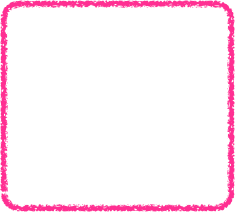 Autotuning Time Service
From Over-design to Sense-and-Adapt
QoT in Feedback Control
QoT-Aware OS Mechanisms
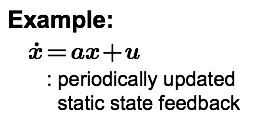 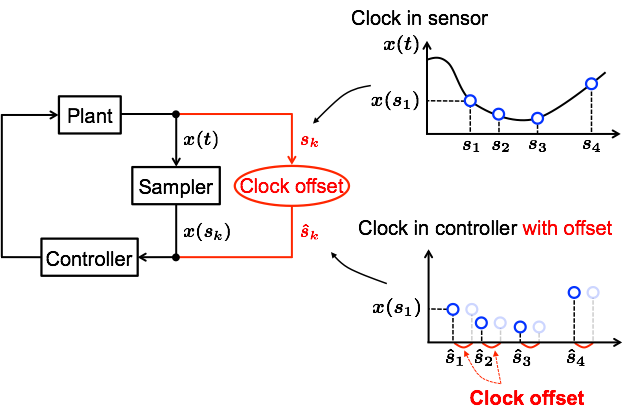 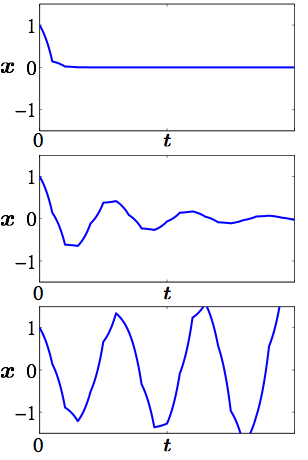 No offset
ROSELINE OS 

1. Task Model with QoT
{ T, D, C, Δt , … }
2. QoT support in kernel
QoT-aware scheduling
control clock & time sync protocol
3. Rethink the OS Tick
Tasking Timing Requirements
Small Offset (20%Ts)
QoT Tolerance
High resolution clock for sub-jiffy timing
Large Offset (30%Ts)
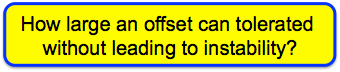 Precise Scheduling and Time Stamping
Channel Effects in Wireless Time Sync
Highly Programmable Clocks
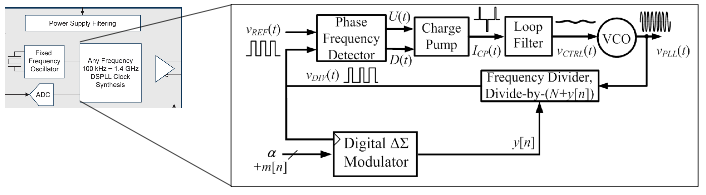 Propagation delay
Indirect path interference
Fading-induced RX issues
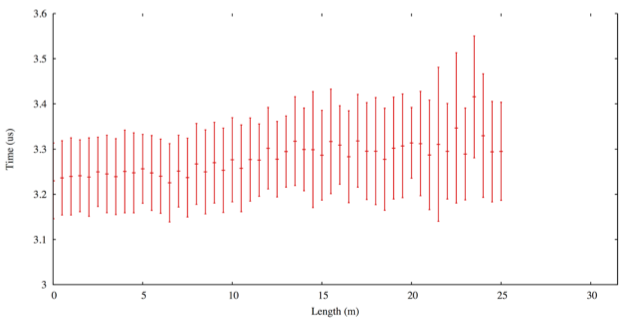 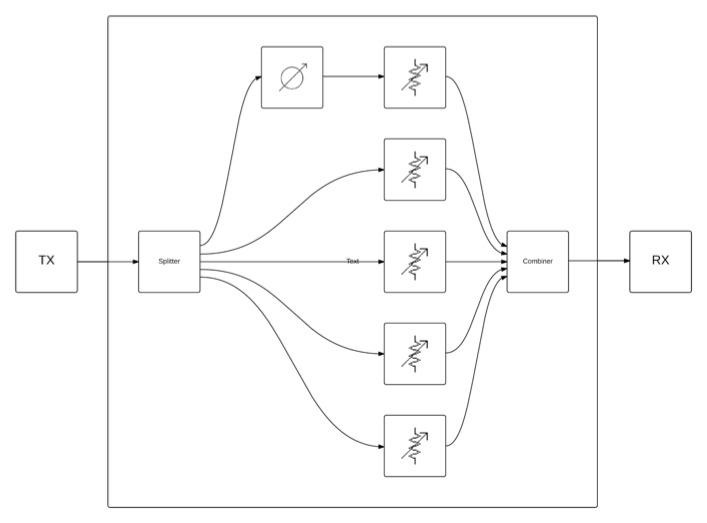 Digital frequency programmability
Power-performance programmability in the fractional-N PLL
Means of conveying “quality information” to higher layer
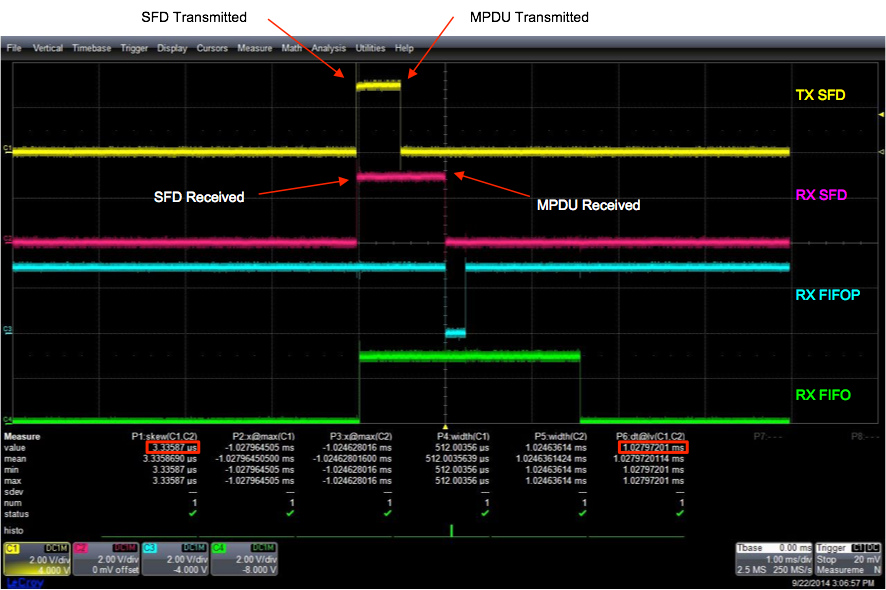 Five-path channel emulator. Path lengths, phases, attenuations are programmable. (courtesy RF Ranging, Inc.)
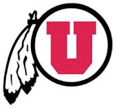 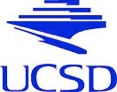 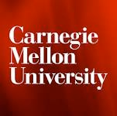 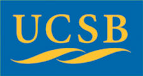 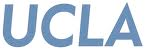